Building for Future Generations
Slide Source: 
Allen Williams
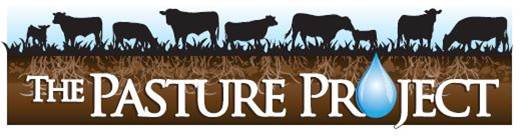